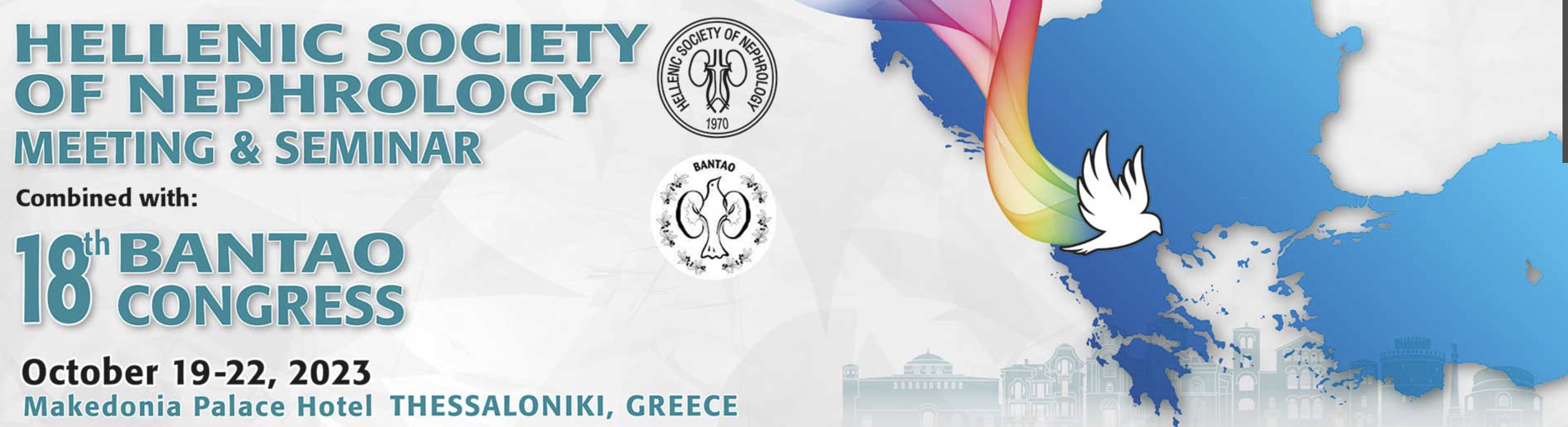 GFR SLOPE AS A PREDICTOR OF KIDNEY FUNCTION RELATED TO ANTHROPOMETRIC PARAMETERS
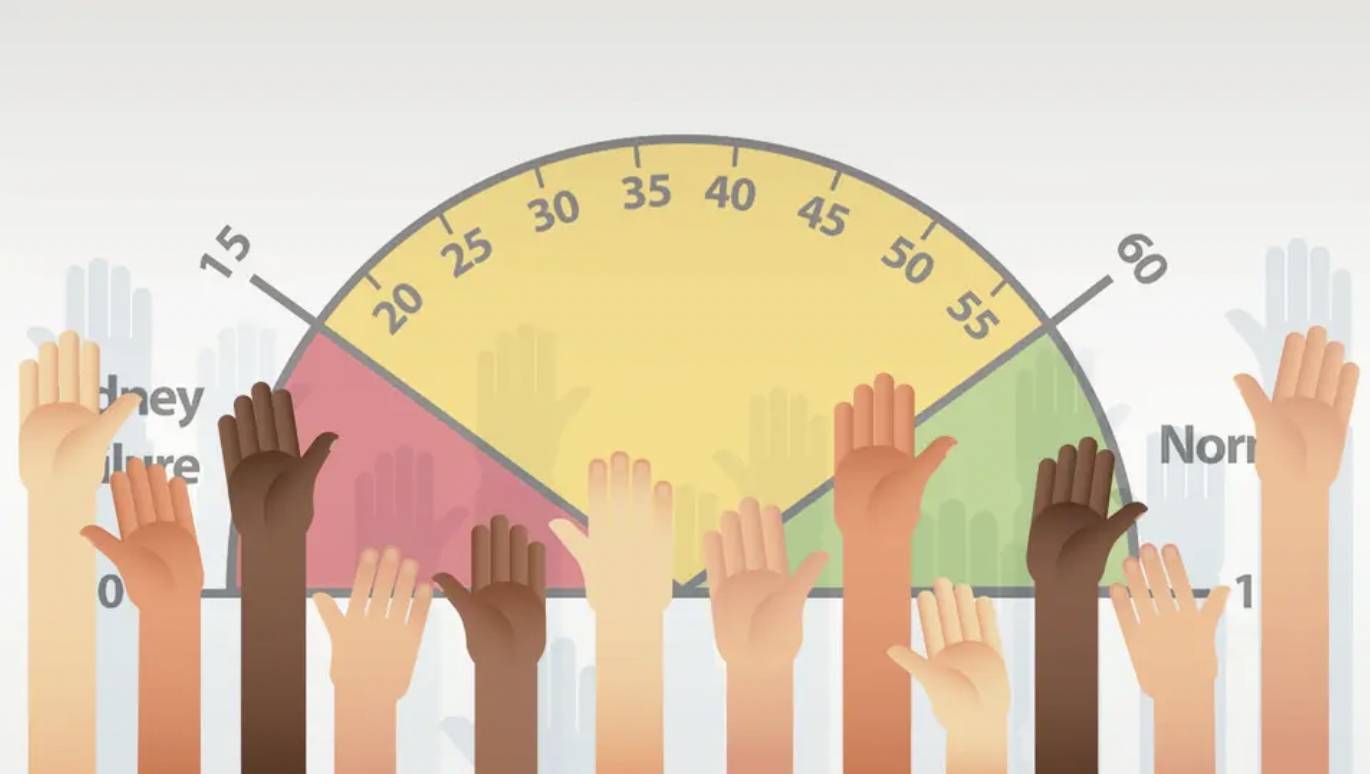 VJOLLCA GODANCI KELMENDI1, MIMOZA RAMADANI PIRAJ1, 
SHEGA KONJUFCA2, FATIME YMERI2 
University Clinical Centre of  Kosova, Nephrology Clinic 
1Asklepi Med Ambulance for Internal Medicine – Nephrology
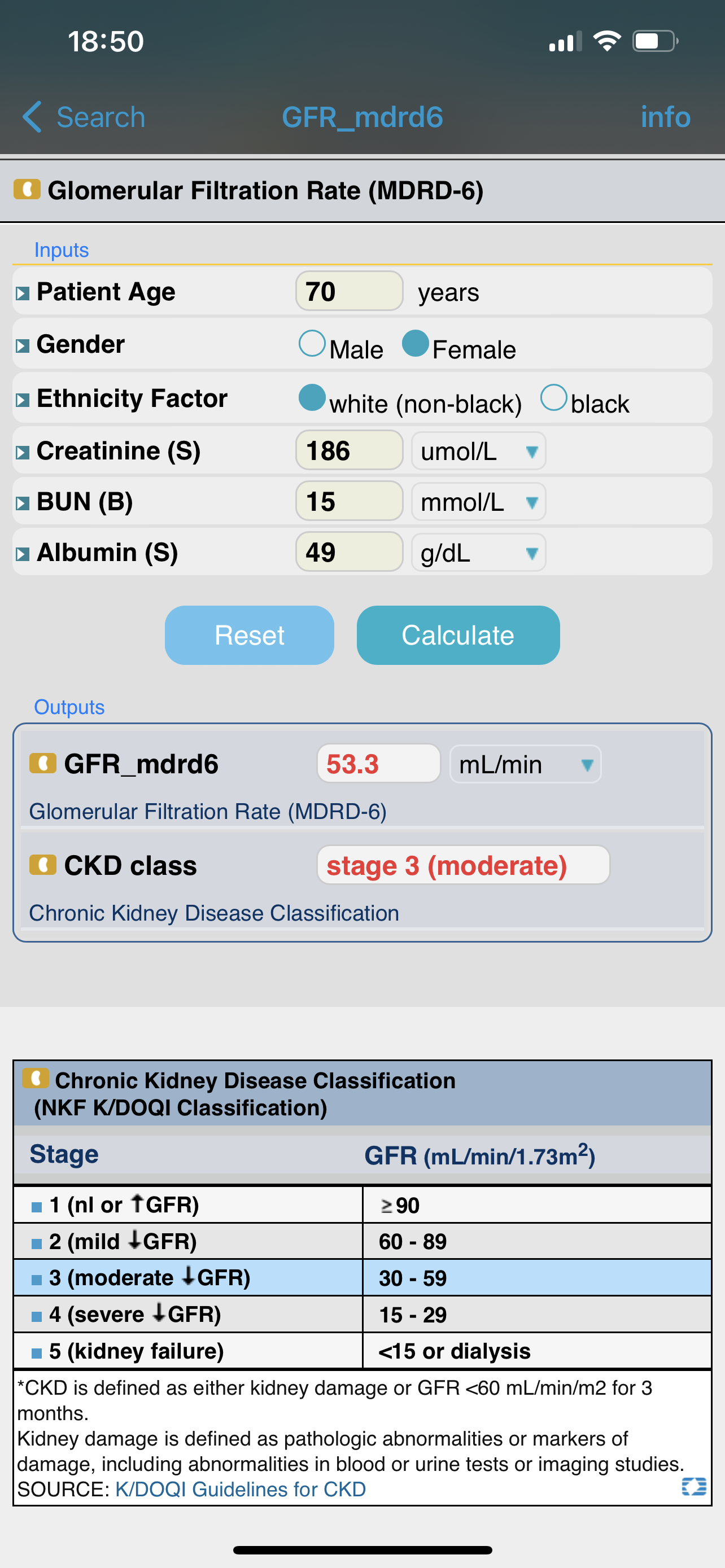 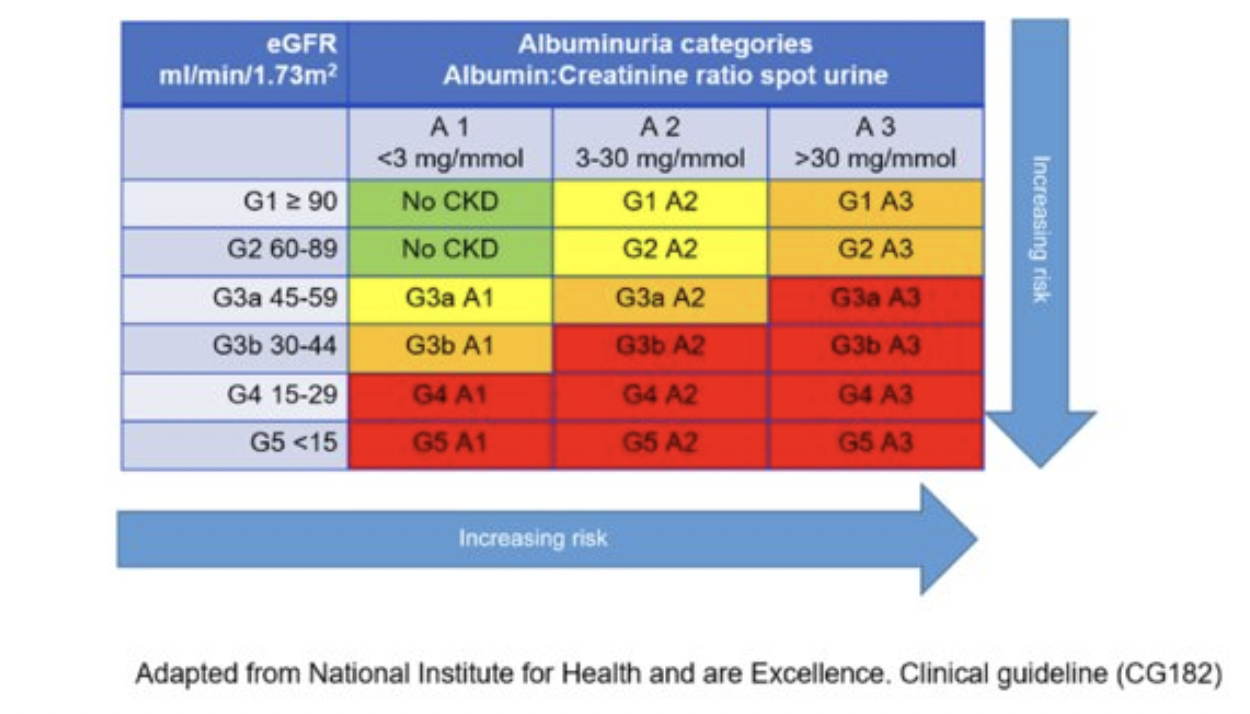 GFR slope as a predictor of kidney function related to anthropometric parameters
Estimating GFR
A
36 MO FOLLOW UP
RETROSPECTIVE COHORT
CREATININE
eGFR
ALBUMINE
BMI
BSA
450 CKD AMBULANTORY PT
One center study
B
D
INCLUSION
AIM OF THE STUDY
C
CKD slope 3 mo after baseline randomization
BSA MDRD 
CKD EPI FORMULA
Attenuating CKD progression
DEMOGRAPHICS OF OUR  SAMPLE
INSIDES FROM GFR SLOPE STUDY
61%
39%
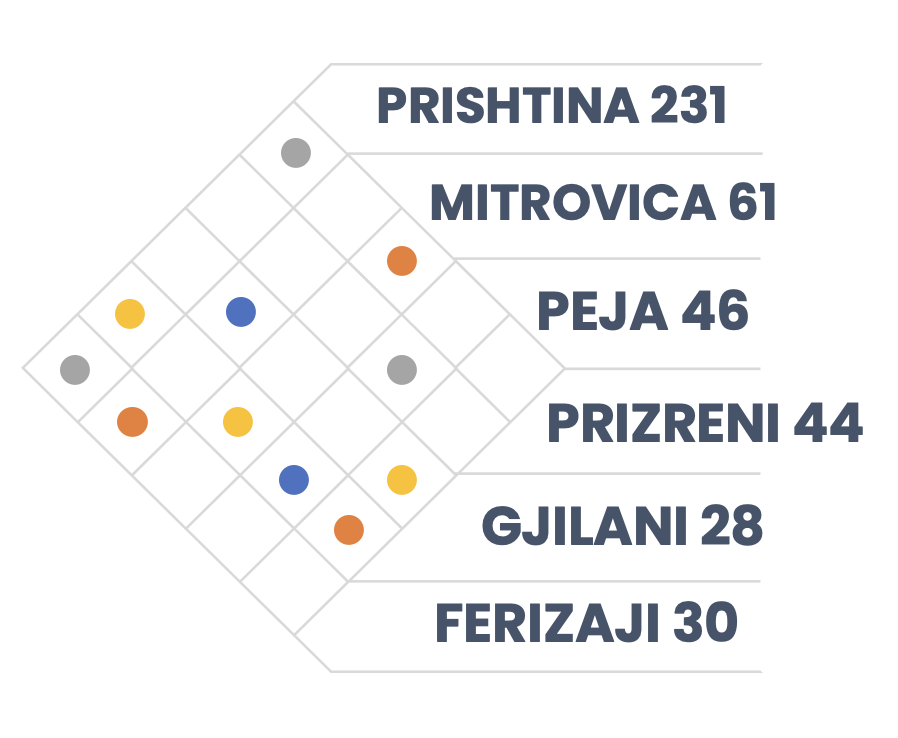 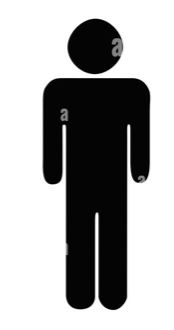 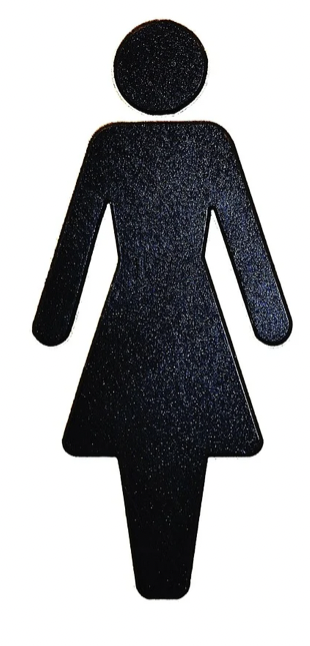 MINUS 34 kg/m2
MINUS 84 kg/m2
MINUS 6 m2
eGFR SLOPE
mGFR
BSA
eGFR standardized
eGFR personalized
Imoportant parameter in CKD EPI and eGFR MDRD equation
The measurement of choice !!!!!
Useful for laboratory medicine
More accurate
SUMMARIZE
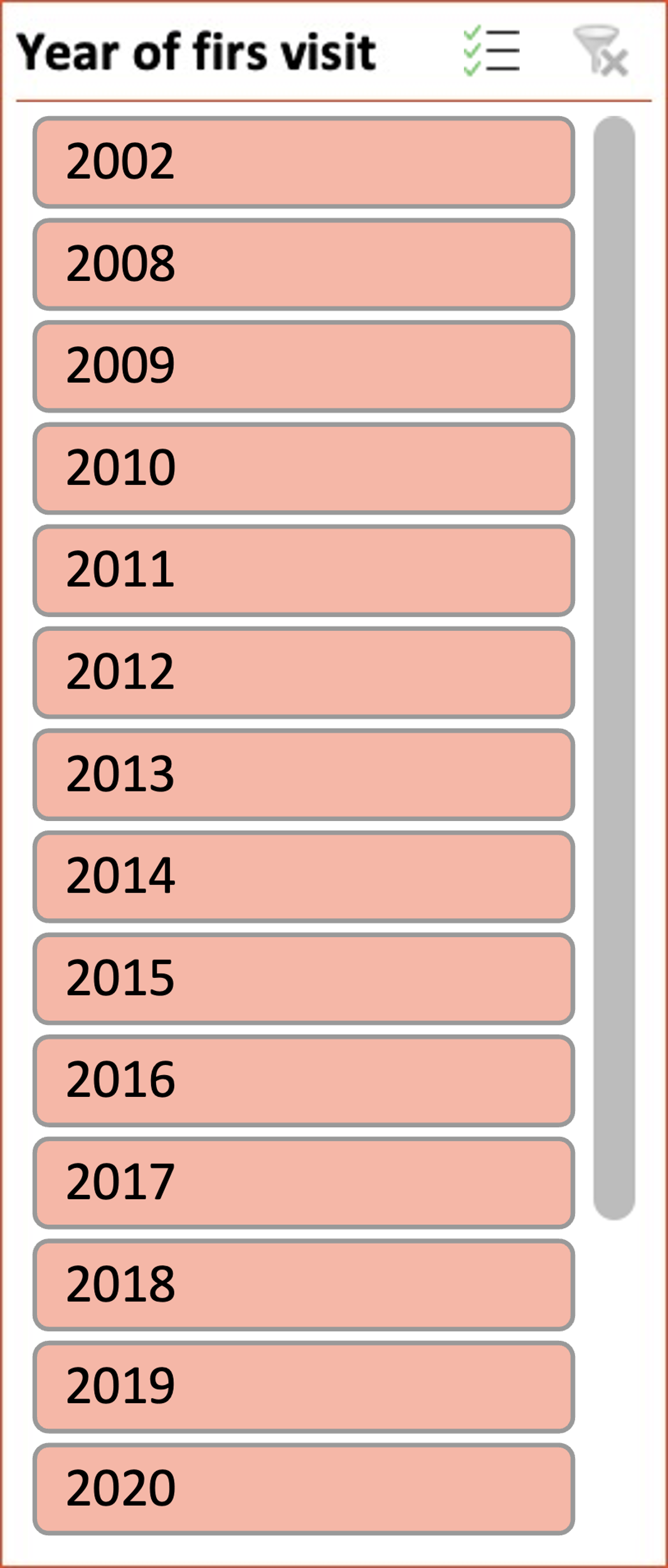 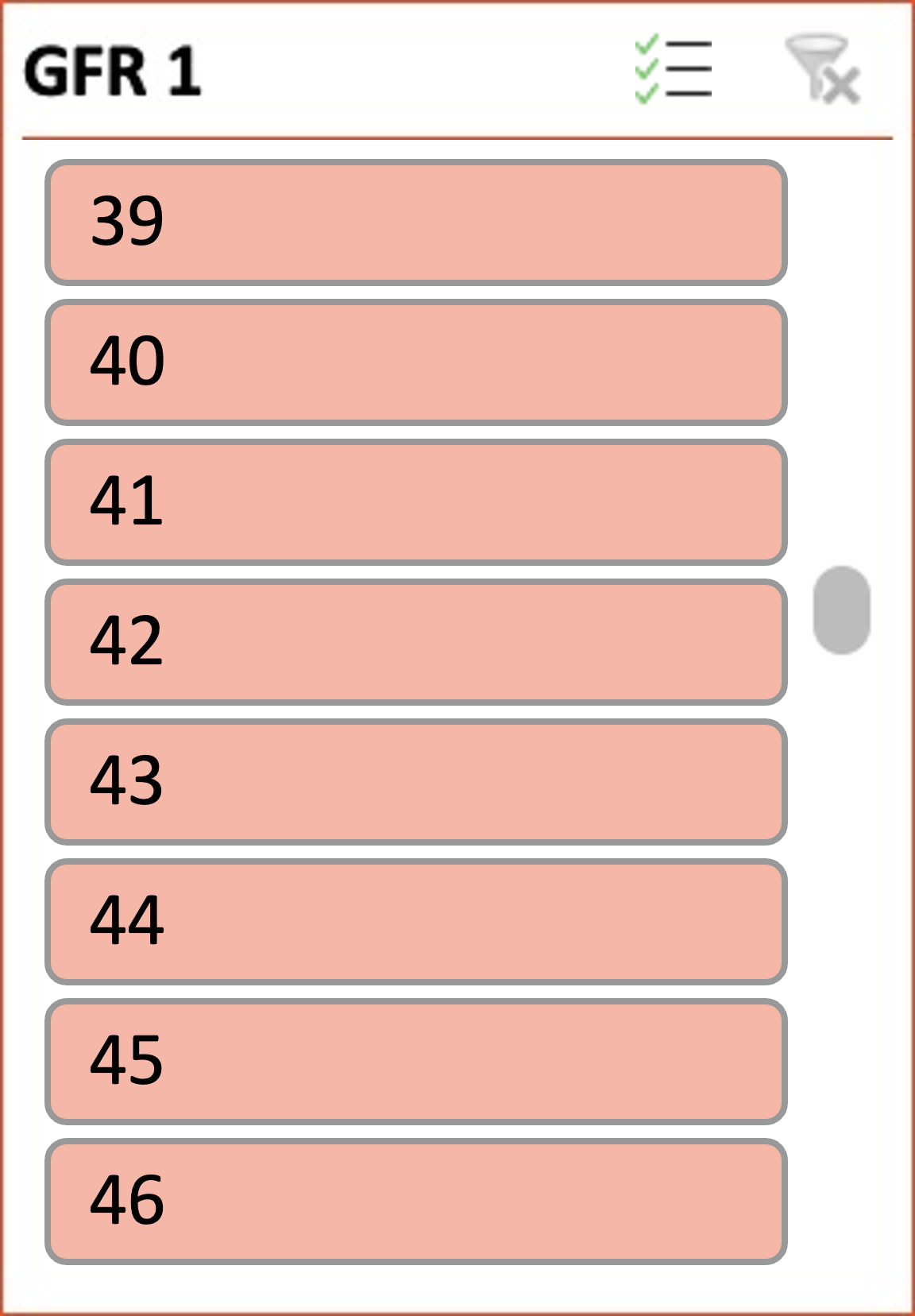 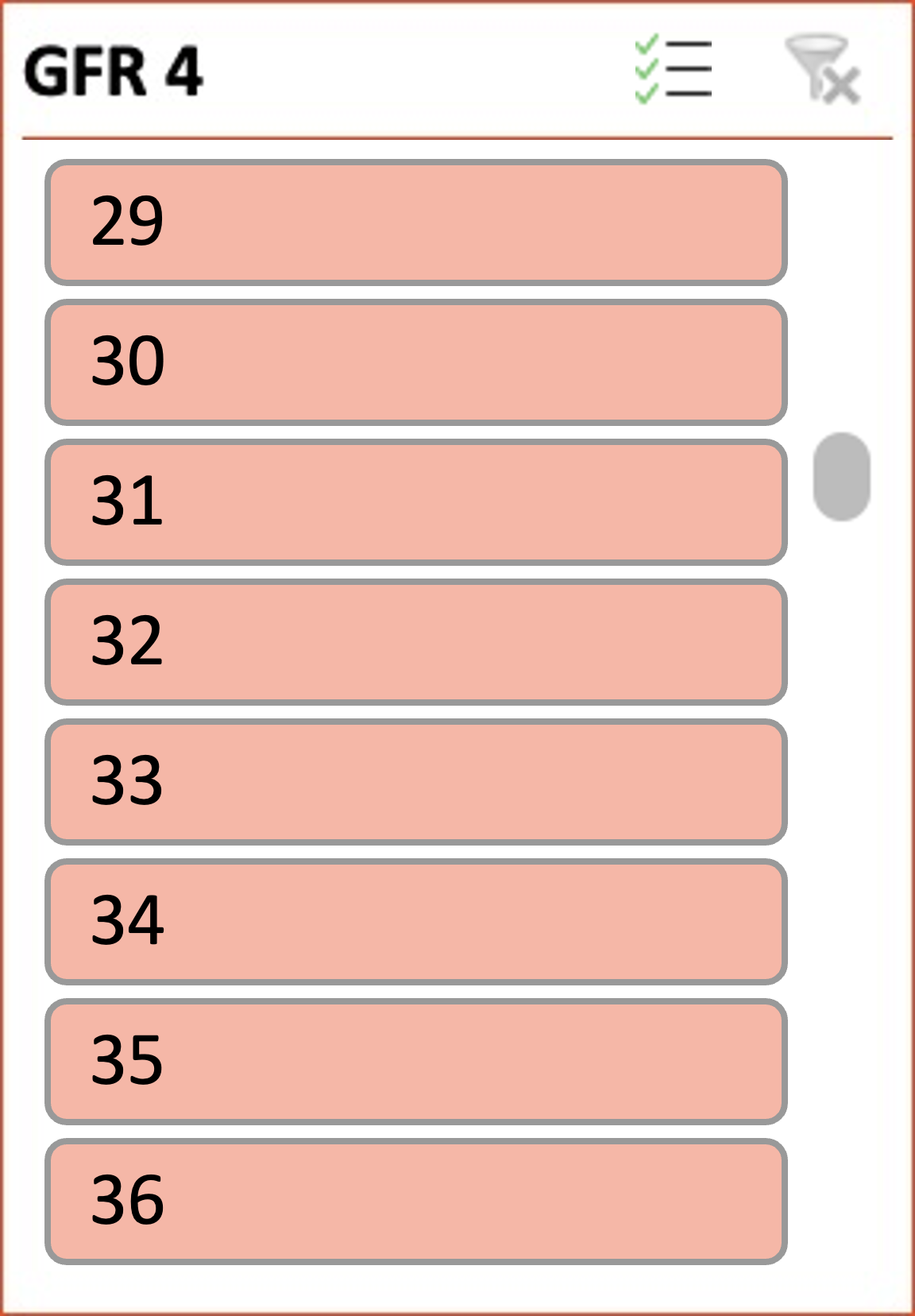 36
1 st
last
MONTHS
eGFR
eGFR
Late break conclusions
Insides from ongoing study
01
450
- 510 ml
02
BSA
1 % 1.73kg/m2
03
BMI
- 118 kg
04
eGFR
5% 20 D, 3 T
2
05
eGFR CKD EPI
eGFR MDRD
CKD
BSA
BMI
eGFR
eGFR SLOPE
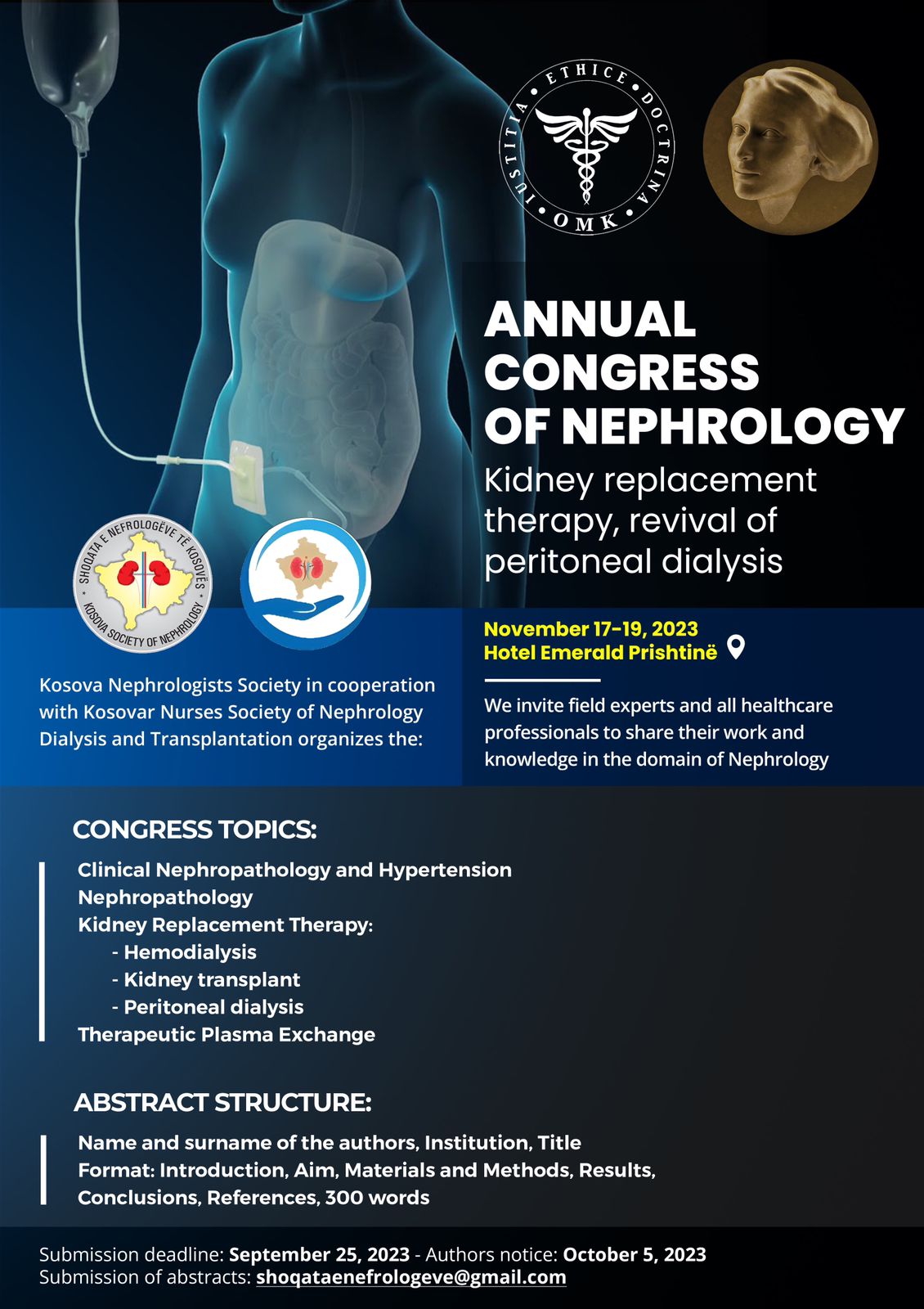 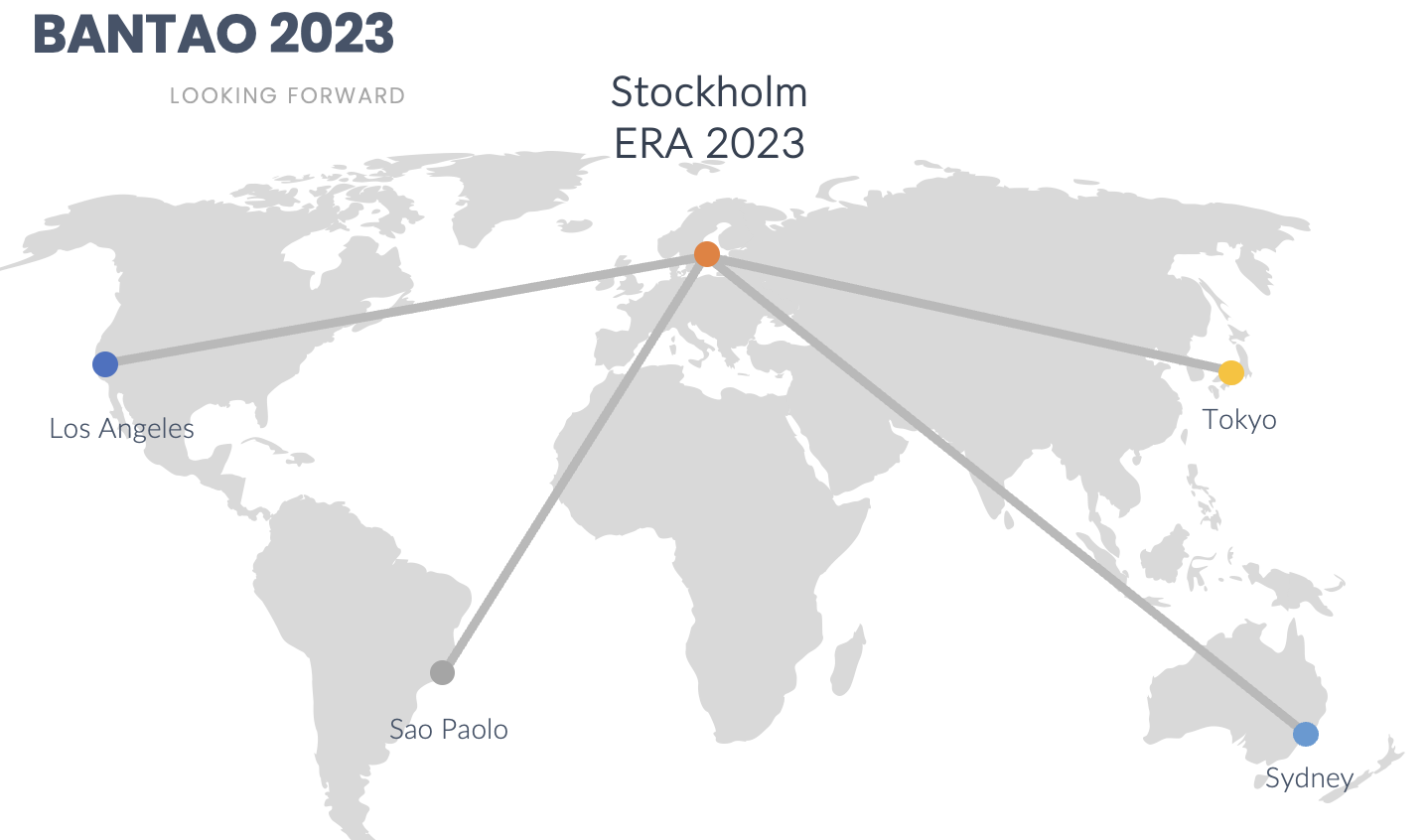 THANK YOU ALL FOR YOUR ATTENTION